5$
10$
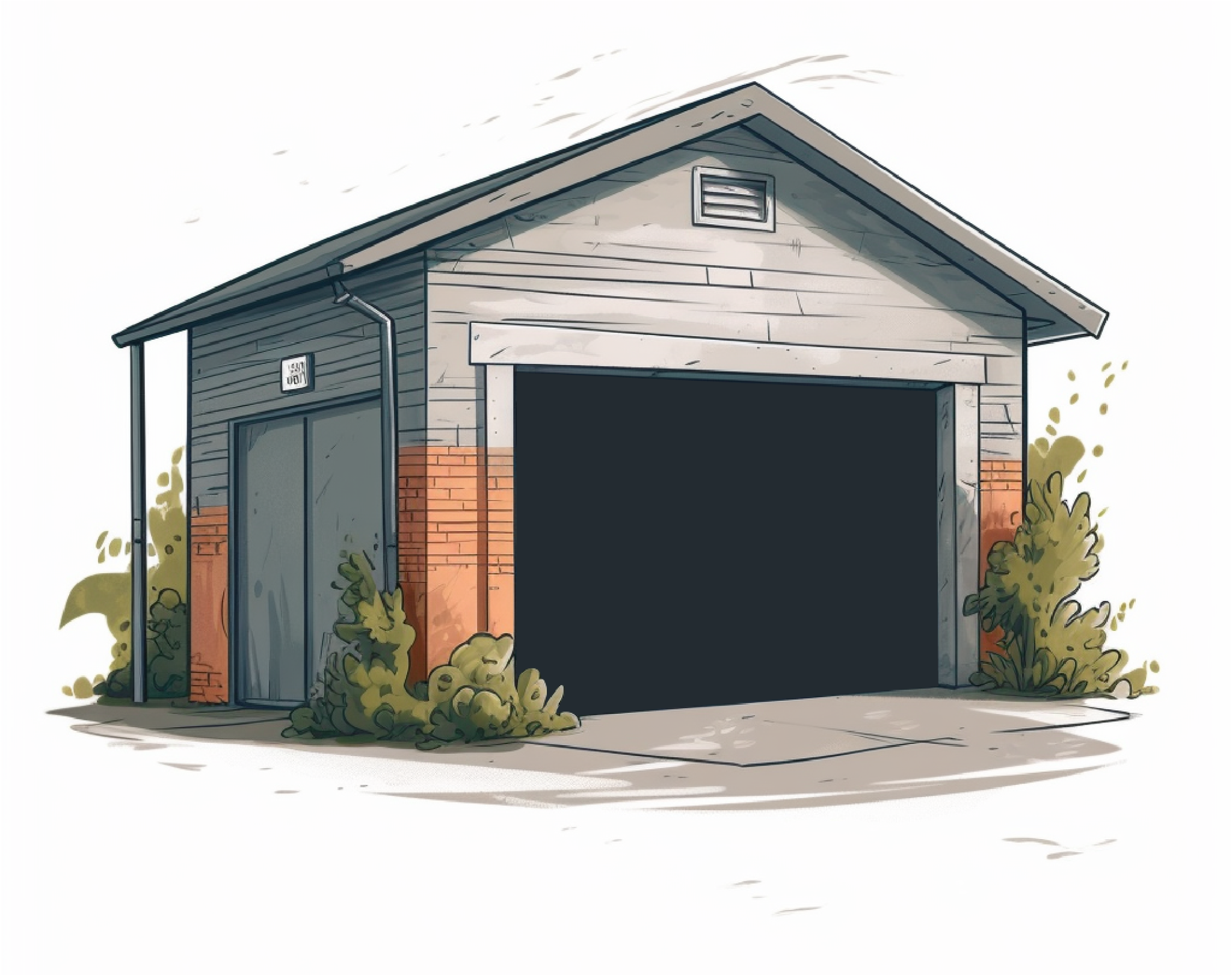 50$
25$
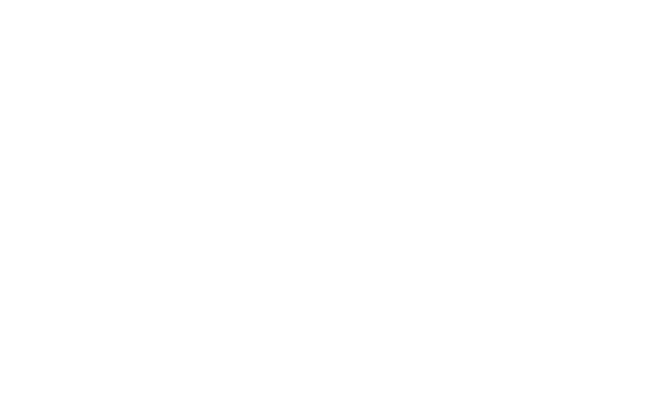 SATURDAY, OCTOBER
9TH AT 10AM-3PM
FURNITURE, CLOTHING, CAMPING GEAR, FANS,
BICYCLE PARTS AND MANY MORE!
89918 DEONTE CORNERS APT. 230,
ROCHEFORT IDAHO, 33444-3469
CREDIT & DEBIT ACCEPTED CALL ON T: +1-012-3456-789
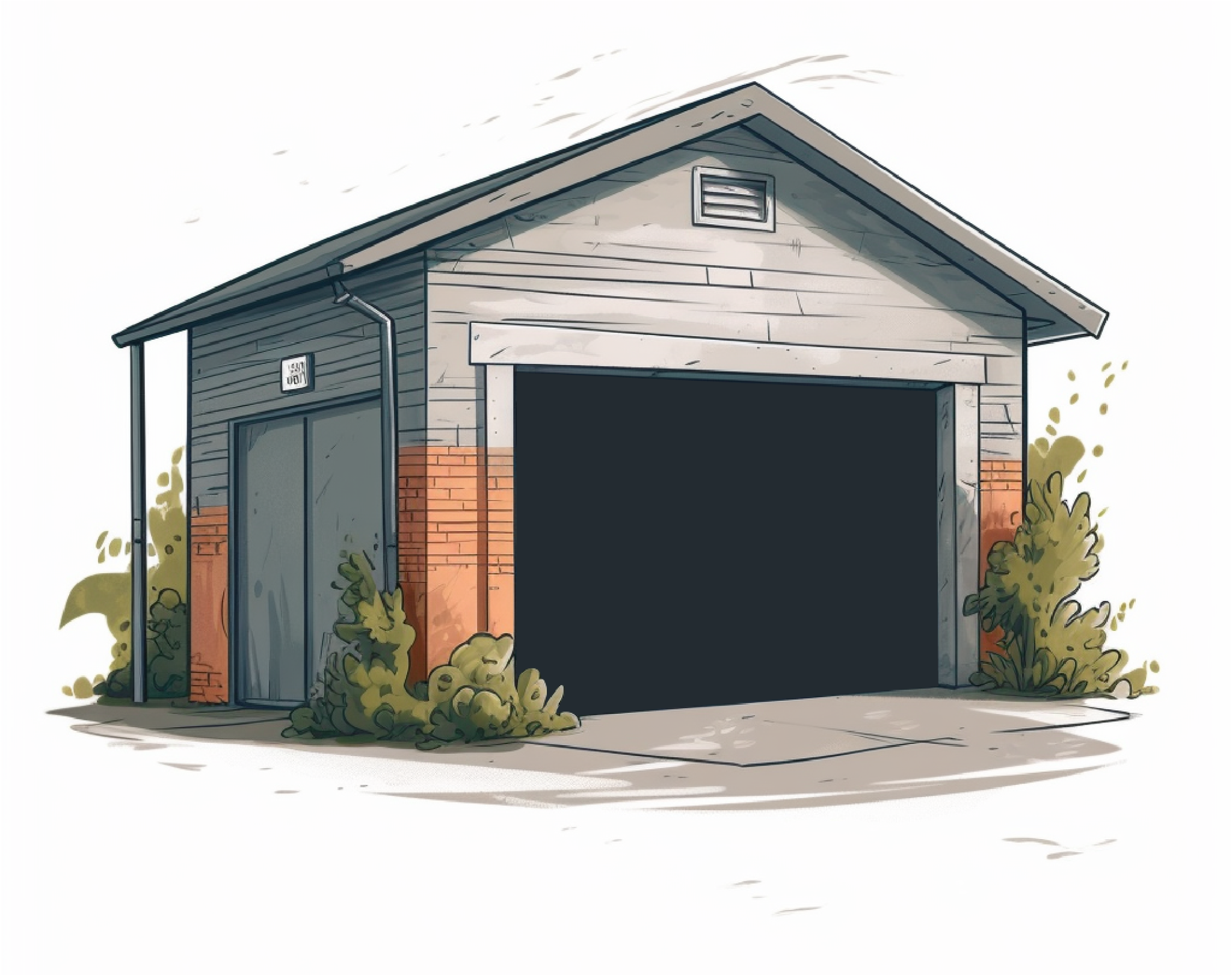 ACCESSORIES
HOME DECOR
KITCHEN
Backpacks ____________
Costume Jewelry _________
Hair ________________
Sunglasses ___________
Power Tools __________
Riding Mower _________
Lawnmower ___________
Weed Eater (Elec) _______
Weed Eater (Gas)________
Hand Tools ____________
Edger (Gas) ___________
Desk _______________
Queen Size Bed _________
Full Size Bed ___________
Night Stand ___________
King Size Bed __________
Shampoo ______________
Body Lotion ____________
Nail Polish ____________
Gift Paper _____________
Wrapping Paper __________
Paper Plates (Set) ________
Throw Pillows ___________
Wall Decor _____________
Candles ______________
Picture Frames (S) _______
Picture Frames (L) _______
Throw Pillows ___________
Lamps _______________
Rugs _______________
Area Rugs ____________
Baskets _____________
Mirrors _____________
Flatware _____________
Drinking Glasses _________
Dishes _______________
Pots and Pans _________
Utensils _____________
Appliances (Small) ________
Kids ________________
Adult ________________
Baby ________________
Jackets ______________
Juniors ______________
Adult Shoes ____________
Winter Coats __________
Kids Shoes ____________
$100.00-$300.00
$21.00-$25.00
$40.00-$45.00
$52.00-$60.00
$1.00-$3.00
$0.75-$0.50
$25.00-$30.00
$15.00-$17.00
$50.00-$60.00
$1.00-$3.00
$0.50-$1.00
$35.00-$50.00
$1.00-$2.00
$0.50-$0.00
$5.00-$10.00
$1.00-$3.00
$5.00-$10.00
$4.00-$10.00
$15.00-$30.00
$10.00-$15.00
$5.00-$10.00
$34.00-$40.00
$1.00-$2.00
$5.00-$10.00
$1.00-$3.00
$5.00-$10.00
$4.00-$10.00
$2.00-$10.00
$5.00-$7.00
$5.00-$10.00
$2.00-$25.00
$5.00-$10.00
$4.00-$13.00
$5.00-$10.00
$1.00-$3.00
$5.00-$10.00
$4.00-$10.00
$2.00-$10.00
$5.00-$7.00
$5.00-$10.00
$1.00-$3.00
$5.00-$10.00
$4.00-$10.00
$2.00-$10.00
$5.00-$7.00
$5.00-$10.00
$2.00-$25.00
Conditioner ____________
$10.00-$30.00
LAWN CARE
FURNITURE
BEAUTY
PARTY SUPPLIES
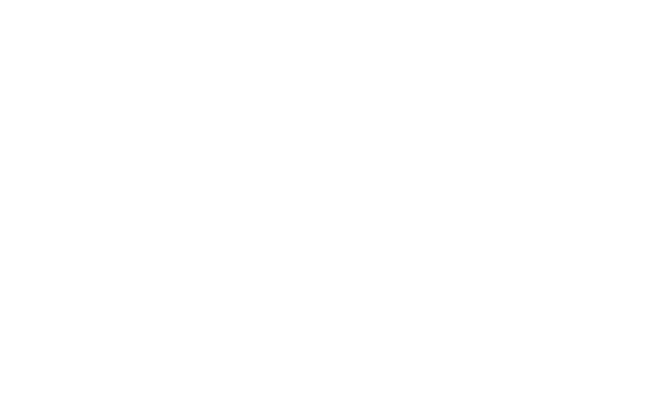 CLOTHES